ГБОУ СОШ1985 ДОУ «Сказка»
Тема проекта:
     Интеллектуально развивающие,   настольные игры  и  головоломки. 

                         г.Москва 2015 год
Цель - развить пространственное мышление, научить решать логические задачи, воспитать аккуратность, целеустремленность и усидчивость.
Задачи проекта1.Что такое,  и для чего созданы интеллектуальные игры и головоломки?2.Какие существуют виды интеллектуально -настольных  игр и головоломок?3.Как научиться играть в головоломки  развивающие игры?
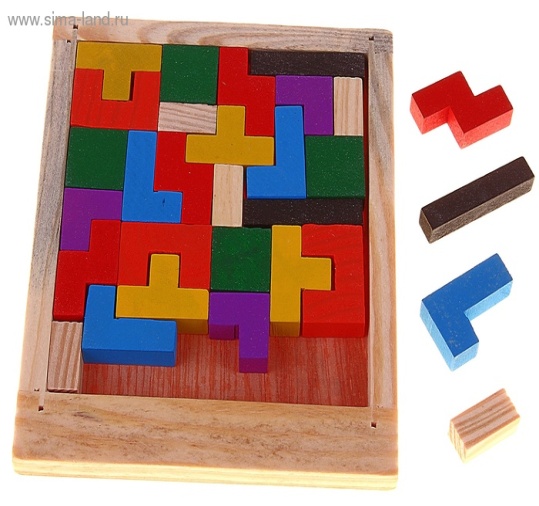 Основная мысль.
 Слово "Головоломка" произошло от выражения "ломать голову" и означает, чтобы найти решение, нужно немало подумать, применить логику и сообразительность.
Интеллектуальные игры – это логические либо стратегические игры, в которых успех игрока напрямую зависит от умений, навыков и способностей делать верные ходы согласно правилам. 
Интеллектуальные игры и головоломки учат играть , думать и размышлять и детей и взрослых.
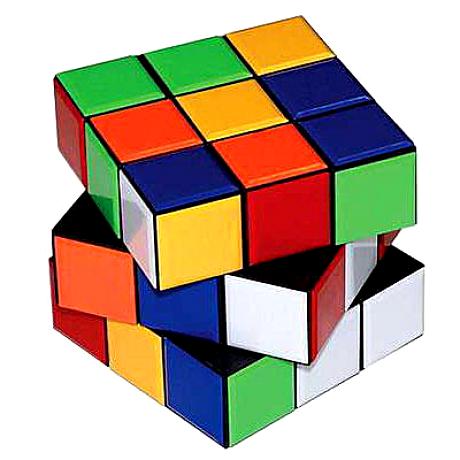 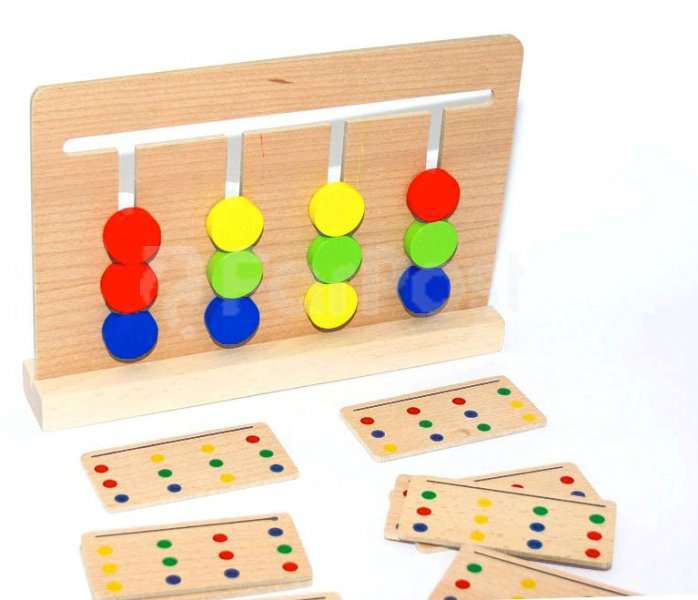 Виды головоломок
Устные головоломки — задачи, полное условие которых может быть сообщено в устной форме, не требующие для решения привлечения никаких дополнительных предметов
Загадки
Шарады
 Механические головоломки — предметы, специально изготовленные как головоломки (проволочные, шнурковые,  складушки,  узлы, шкатулки и т. п.)
Кубик Рубика
Пятнашки
Танграм
Складные картинки (пазлы)
Печатные головоломки — напечатанные или нарисованные «картинки», в которых надо нарисовать какие-то символы по определенным правилам
      -  Судоку      -  Ребусы      -  Кросворды
Головоломки с предметами — логические задачи с обычными бытовыми предметами
Головоломки со спичками
Головоломки с монетами
Карточные головоломки
Виды  настольных  игр«Учиться надо весело, чтоб хорошо учиться…»
Настольные игры развлекают, развивают. 
1. Экономические игры.  

2. Военные игры.

3. Семейные игры

4. Игры для вечеринок. 

5.Стратегические игры..
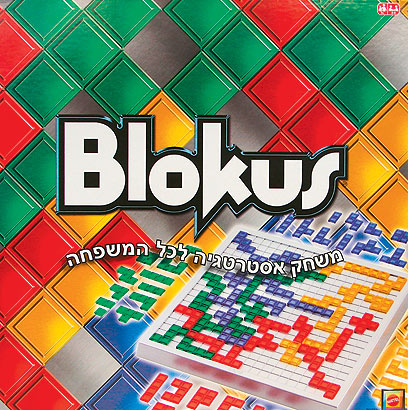 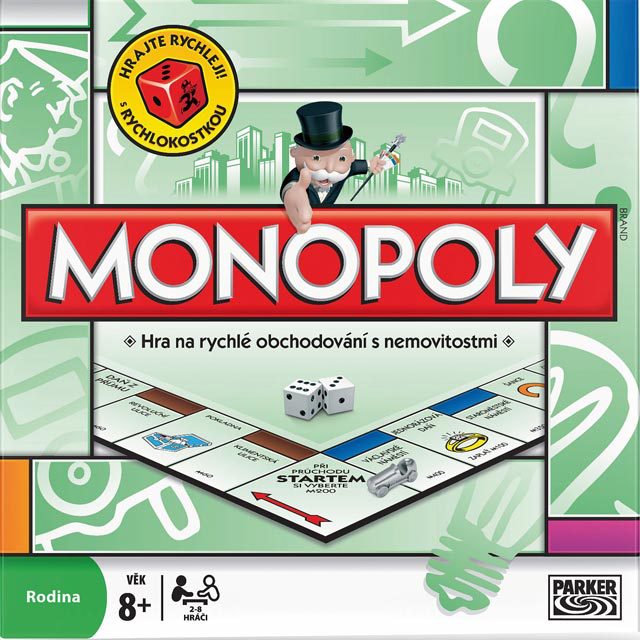 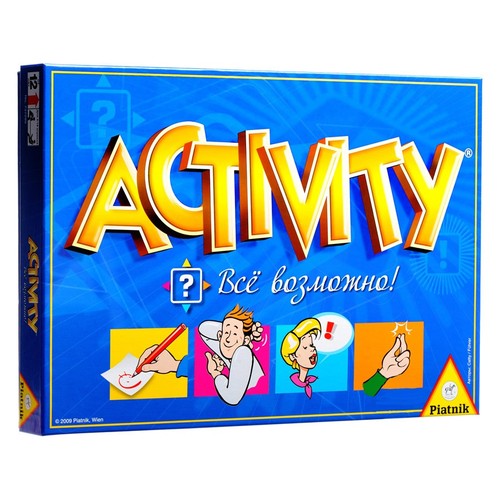 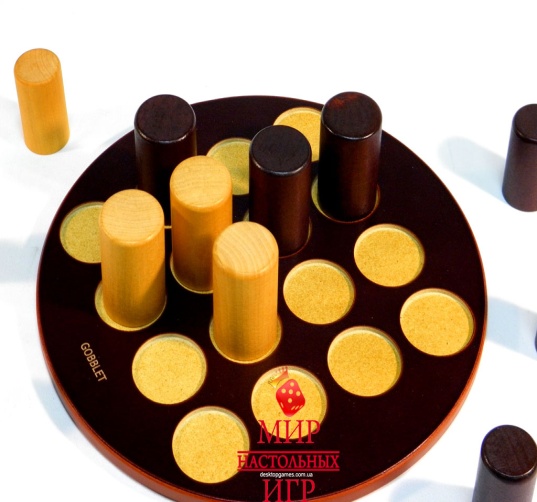 Как научиться играть в головоломки и   развивающие игры?
1.Купить или взять напрокат игру
2. Сначала  играют родители,дети наблюдают, интересуются, спрашивают, помогают
3. Прочитать историю игры 
4.Выучить правила или посмотреть в интернете видео обзор
5.Попробывать поиграть с родителями или друзьями.
6.Знания полученные в процессе игры применить на практике.
7.Посетить игротеку  и проверить свои знания и умения
8. Купить новую игру и создать банк семейных игр
Логика – это не раздел математики – это свойство мышления Человек  должен быть логичен  в мыслях, в словах, в делах, поступках, и даже в желаниях.Играйте в интеллектуальные игры и Вы научитесь: думать , размышлять,  понимать  задачи и логические примеры. У Вас  воспитается : аккуратность. целеустремленность, трудолюбиеУ Вас разовьется : память , внимание, мышление, воображение                                       Всем спасибо за внимание!